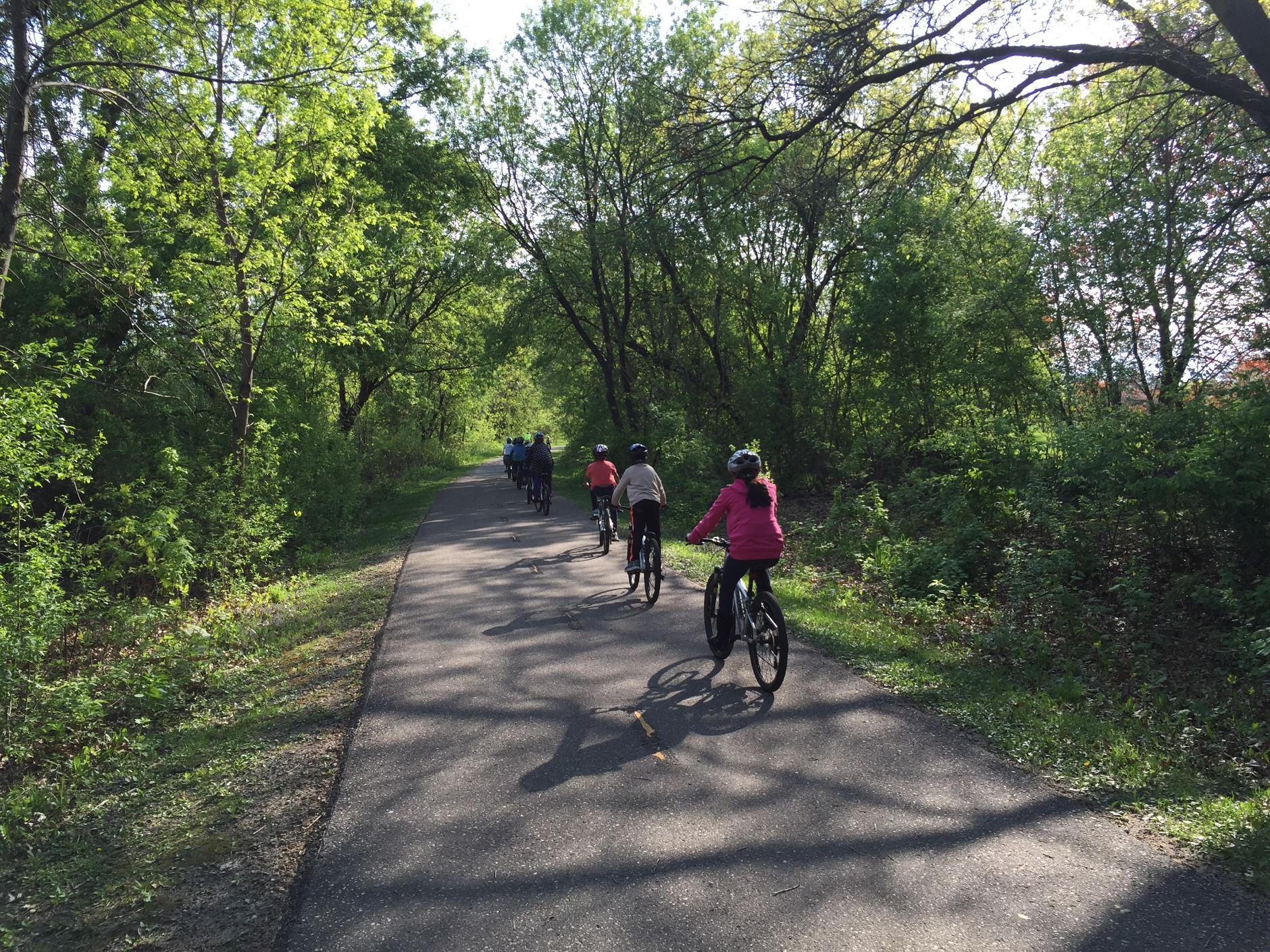 Waalidiinta & Masuuliyiinta,
Waxaan u baahanahay tabaruceyaal!
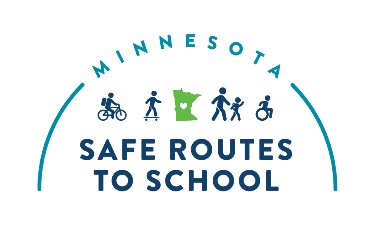 Maalinta Baaskiil u Wadashada Iskuulka
Waxaan u baahanahay tabaruceyaal Maalinta Baaskiil u Wadashada Iskuulka ee
[Name of School]
8-da Maajo
2023
Sida aad u caawin karto:
Hogaami tareenka baaskiillada
Marti geli goobta hubinta tareenada baaskiilka
Ku bixi cunto fudud iskuulka
U qaybi abaal-marinno ardayda ka qaybgalaysa
Ku dhiiri geli ilmahaaga iyo saaxiibadood inay ka qaybqaataan

Ma hubtid sida aad u caawin kartid? Waxaan haynaa hagayaal aad ku bilowdo! 
Haddii adiga (ama qof aad taqaano) uu caawin karo, fadlan la soo xiriira:
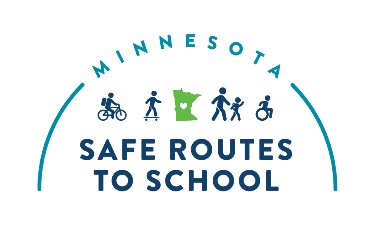 [Name]
[Email]	[Phone Number]
Wax badan ogoow oo ku saabsan wadooyinka badbaadada leh ee Minnesota ee loo maro iskuulka  www.mnsaferoutestoschool.org